NCSC Video Remote Interpreting Resource Center
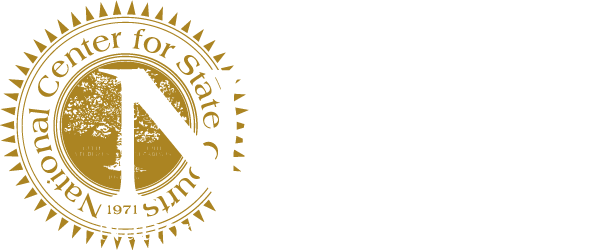 How to Be Successfulat Video Remote Interpreting
MODULE 2
[Speaker Notes: Welcome to Module 2: How to Be Successful at Video Remote Interpreting]
NCSC Video Remote Interpreting Resource Center
Introduction
Video remote interpreting, or VRI, connects an interpreter in one location to a limited English proficient individual in another location using an audio and video connection.    
Wherever the interpreter is located, the interpreter must have and be familiar with basic video remote interpreting equipment, understand environmental expectations, and adhere to ethical interpreting standards.
[Speaker Notes: As the interpreter, you play a role in creating a successful VRI experience.]
NCSC Video Remote Interpreting Resource Center
Overview
In this module, we’ll look at four important areas that can help you determine if you are VRI-ready:  

1. Technical Equipment 
2. Court’s VRI System 
3. Interpreting Environment 
4. Code of Ethics
[Speaker Notes: This module covers key areas for which the interpreter is responsible.]
NCSC Video Remote Interpreting Resource Center
Equipment
First, you need certaintechnical equipment.
This equipment may include:
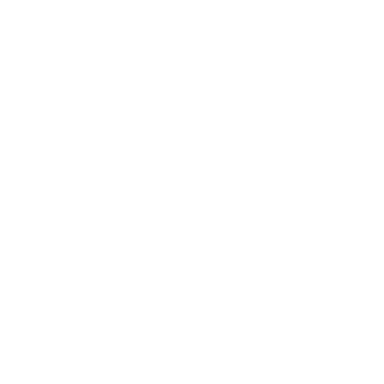 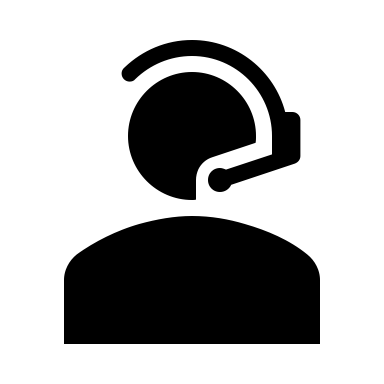 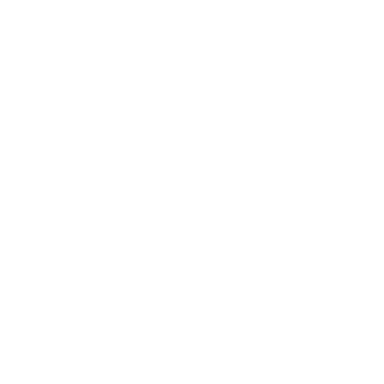 [Speaker Notes: Specific technical equipment is required to connect to the courthouse.]
NCSC Video Remote Interpreting Resource Center
Equipment
First, you need certaintechnical equipment.
This equipment may include:
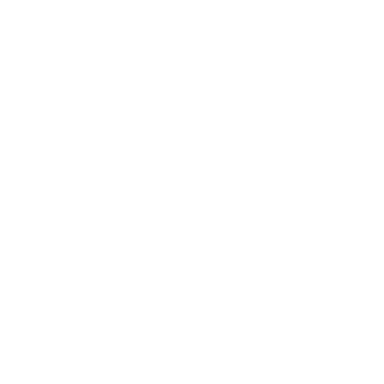 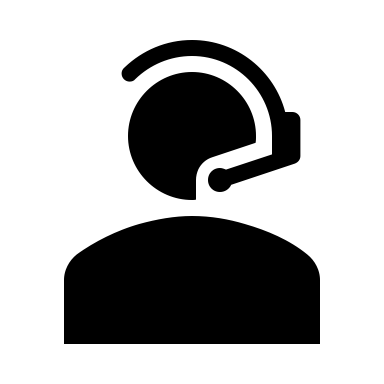 A telephone for the audio connection
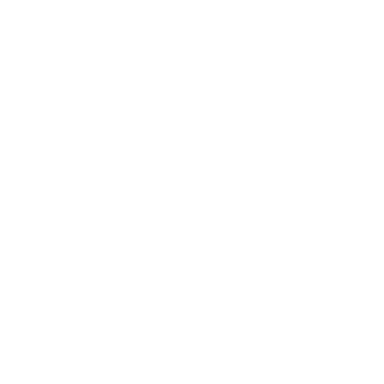 NCSC Video Remote Interpreting Resource Center
Equipment
First, you need certaintechnical equipment.
This equipment may include:
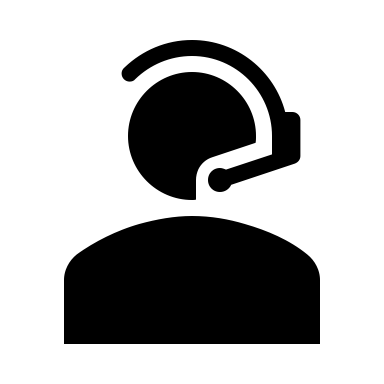 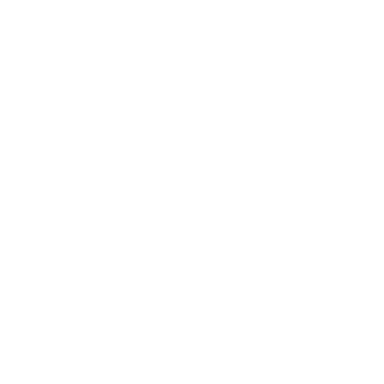 A microphone and headset
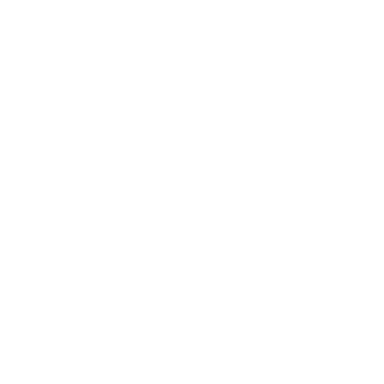 NCSC Video Remote Interpreting Resource Center
Equipment
First, you need certaintechnical equipment.
This equipment may include:
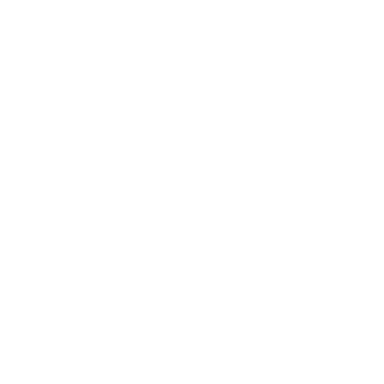 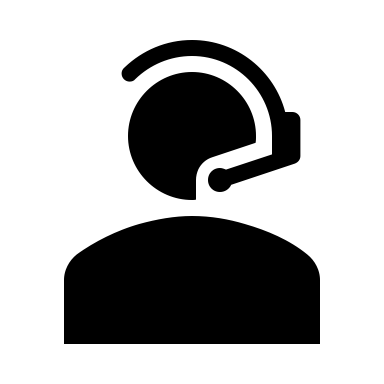 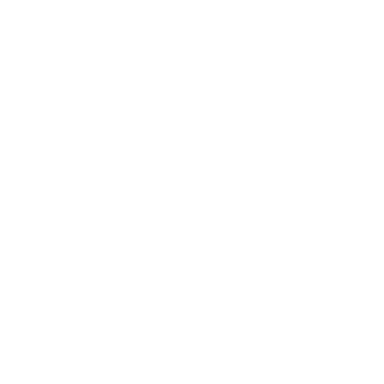 A computer, tablet, or specialized workstation with high-speed internet and a camera for the video connection
NCSC Video Remote Interpreting Resource Center
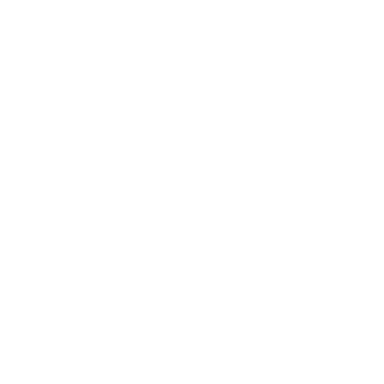 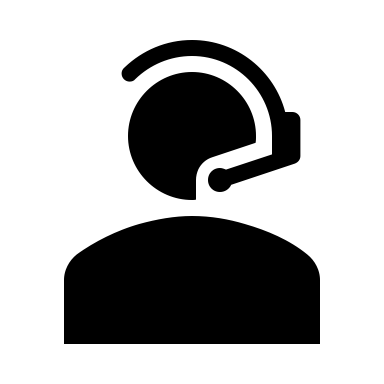 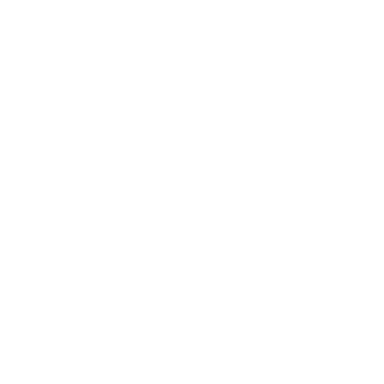 It is highly recommended that you use your equipment only for video remote interpreting and keep it in a space specifically set up for interpreting. You must maintain your equipment and keep it up to date.
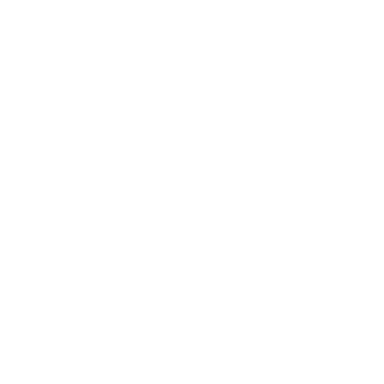 NCSC Video Remote Interpreting Resource Center
Court
Second, you must be familiar with the court’s VRI system.
[Speaker Notes: Familiarity with the court’s system allows you to connect successfully and access all necessary resources.]
NCSC Video Remote Interpreting Resource Center
Court
You will need to work with the court to ensure your equipment is compatible with the court’s equipment and has the capacity to download software the court may require.
Second, you must be familiar with the court’s VRI system.
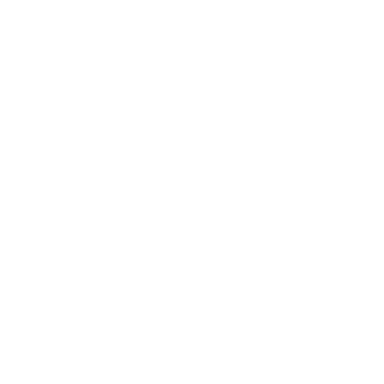 NCSC Video Remote Interpreting Resource Center
Court
You will need to work with the court to ensure your equipment is compatible with the court’s equipment and has the capacity to download software the court may require.
Second, you must be familiar with the court’s VRI system.
You must be able to receive or view evidence and documents electronically for sight translation.
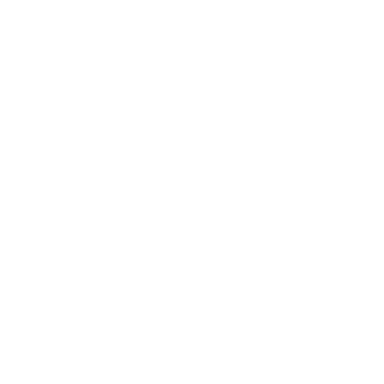 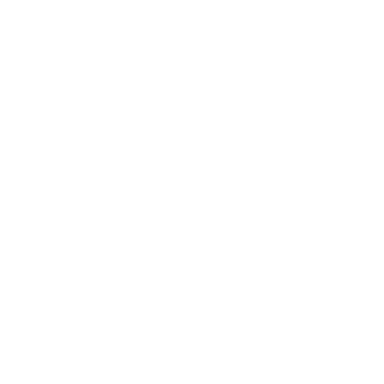 NCSC Video Remote Interpreting Resource Center
Court
You will need to work with the court to ensure your equipment is compatible with the court’s equipment and has the capacity to download software the court may require.
Second, you must be familiar with the court’s VRI system.
You must be able to receive or view evidence and documents electronically for sight translation.
You must be prepared to interpret in the simultaneous and consecutive modes as required.
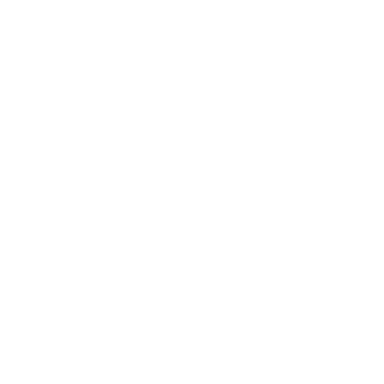 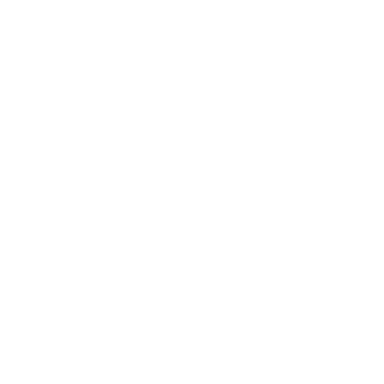 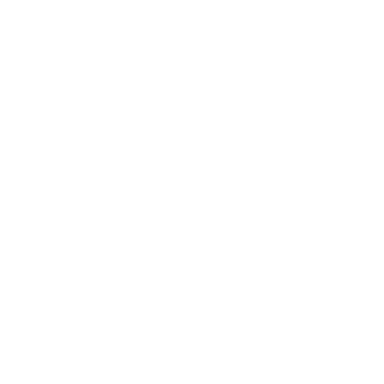 NCSC Video Remote Interpreting Resource Center
Court
You will need to work with the court to ensure your equipment is compatible with the court’s equipment and has the capacity to download software the court may require.
Second, you must be familiar with the court’s VRI system.
You must be able to receive or view evidence and documents electronically for sight translation.
You must be prepared to interpret in the simultaneous and consecutive modes as required.
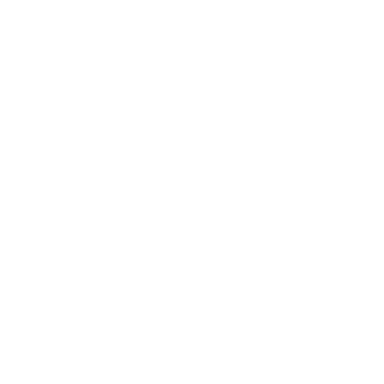 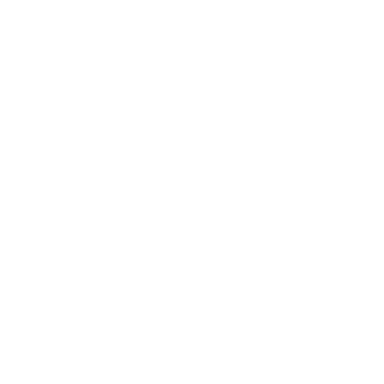 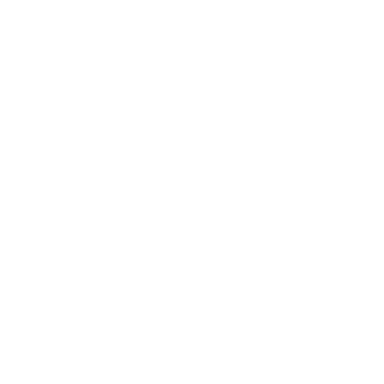 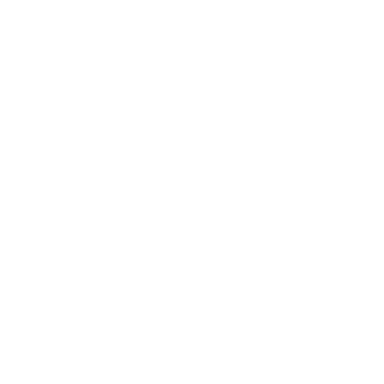 You also need a backup plan in case the technology fails.
NCSC Video Remote Interpreting Resource Center
Environment
Third, you must create the proper environment for interpreting from your home or office.  
The space you choose for delivering interpreting services should be a well-lit, distraction-free, sound-proof room designated for court interpreting. It is never appropriate to provide video remote interpreting from a noisy environment or from a public place. Some disturbances will be beyond your control, such as fire alarms or emergency sirens. However, if your ability to hear or see is compromised, you must notify the court immediately.
[Speaker Notes: Create a professional office environment that allows you to interpret without distractions.]
NCSC Video Remote Interpreting Resource Center
Ethics
Fourth, you must adhere to the code of ethics.
Your ethical duties remain the same when you serve as a video remote interpreter. You must provide accurate interpretation, be impartial, avoid conflicts of interest, preserve confidentiality, understand the limitations of your practice, and observe professional demeanor, which includes wearing appropriate clothing. 
It is important to remember that when you are not interpreting, you must still remain at your workstation and be ready to interpret, until you have been dismissed by the court.
[Speaker Notes: The same code of ethics applies in the court room and in your virtual office to ensure fairness and quality.]
NCSC Video Remote Interpreting Resource Center
VRI Considerations
The training modules presented in this series discuss important areas you must be familiar with if you are thinking about delivering interpreting services through video remote technology.
1
2
3
4
[Speaker Notes: Review the key areas of interpreter responsibility in the VRI process.]
NCSC Video Remote Interpreting Resource Center
VRI Considerations
The training modules presented in this series discuss important areas you must be familiar with if you are thinking about delivering interpreting services through video remote technology.
As necessary, perform hardware and software updates and maintenance on the equipment you use.  Periodically test your equipment.
1
2
3
4
NCSC Video Remote Interpreting Resource Center
VRI Considerations
The training modules presented in this series discuss important areas you must be familiar with if you are thinking about delivering interpreting services through video remote technology.
Be prepared. Test that your equipment is compatible with the court’s equipment. Do a test before the hearing so you do not cause a delay.  Understand the court’s backup plan if equipment fails.
As necessary, perform hardware and software updates and maintenance on the equipment you use.  Periodically test your equipment.
1
2
3
4
NCSC Video Remote Interpreting Resource Center
VRI Considerations
The training modules presented in this series discuss important areas you must be familiar with if you are thinking about delivering interpreting services through video remote technology.
Be prepared. Test that your equipment is compatible with the court’s equipment. Do a test before the hearing so you do not cause a delay.  Understand the court’s backup plan if equipment fails.
Monitor the environment of your interpreting room. Be sure it meets the basic standards presented in this training. Dress appropriately, as if you are appearing in person for an interpreting assignment.
As necessary, perform hardware and software updates and maintenance on the equipment you use.  Periodically test your equipment.
1
2
3
4
NCSC Video Remote Interpreting Resource Center
Review
Let’s review of the ways you can be successful when providing video remote interpreting services.
Be prepared. Test that your equipment is compatible with the court’s equipment. Do a test before the hearing so you do not cause a delay.  Understand the court’s backup plan if equipment fails.
Monitor the environment of your interpreting room. Be sure it meets the basic standards presented in this training. Dress appropriately, as if you are appearing in person for an interpreting assignment.
Adhere to the code of ethics at all times.
As necessary, perform hardware and software updates and maintenance on the equipment you use.  Periodically test your equipment.
1
2
3
4
NCSC Video Remote Interpreting Resource Center
Which is the best answer?
Practice (1 of 2)
Elena is preparing her VRI workspace and has the following items set up. Which of these raises concern about her preparedness?
Dedicated audio connection
High-speed internet connection
Interpreting equipment is located in her kitchen
Up-to-date laptop software
[Proceed to the next slide for the correct answer.]
NCSC Video Remote Interpreting Resource Center
Which is the best answer?
Practice (1 of 2)
Elena is preparing her VRI workspace and has the following items set up. Which of these raises concern about her preparedness?
Dedicated audio connection
High-speed internet connection
Interpreting equipment is located in her kitchen
Up-to-date laptop software
NCSC Video Remote Interpreting Resource Center
Which is the best answer?
Practice (2 of 2)
Andrew prepared to deliver video remote interpreting for a court hearing by checking his hardware and software compatibility with the court’s, testing his ability to receive and view documents, and ensuring he could see all the areas of the courtroom. What last important step should he take to ensure success for this video remote event?
Talk with interpreters who have provided remote interpreting for the court.
Know the court’s backup plan if technology fails during the hearing.
Download the trial court rules and procedures.
Download the court’s software.
[Proceed to the next slide for the correct answer.]
NCSC Video Remote Interpreting Resource Center
Which is the best answer?
Practice (2 of 2)
Andrew prepared to deliver video remote interpreting for a court hearing by checking his hardware and software compatibility with the court’s, testing his ability to receive and view documents, and ensuring he could see all the areas of the courtroom. What last important step should he take to ensure success for this video remote event?
Talk with interpreters who have provided remote interpreting for the court.
Know the court’s backup plan if technology fails during the hearing.
Download the trial court rules and procedures.
Download the court’s software.
NCSC Video Remote Interpreting Resource Center
Summary
Remember you have a virtual presence through the audio and video connection. You must observe local court rules and procedures governing courtroom decorum and interactions between court personnel and the limited English proficient person.   
After each event, evaluate how you did and talk to the court about how to make the next event better. Remember the saying: Practice makes perfect!
You are now ready to view Module 3: Logistical Considerations for video remote interpreters.
[Speaker Notes: Keep in mind the importance of your role, and seek feedback to learn how you can provide the best VRI services.]